INSPECTORATUL ŞCOLAR JUDEŢEAN HUNEDOARA
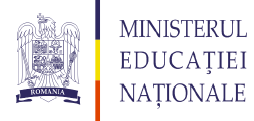 Metodologia-cadru privind mobilitatea personalului didactic din învăţământul preuniversitar în anul şcolar 2013-2014, aprobată prin OMECTS nr. 6239/14.11.2012
Modificată prin OMEN nr.3104/30.01.2013
1
Abrevieri
MOB = Metodologia-cadru privind mobilitatea personalului didactic din învăţământul preuniversitar în anul şcolar 2013-2014, aprobată prin OMECTS nr. 6239/ 14.11.2012
LEN = Legea educaţiei naţionale nr. 1/ 2011, modificată şi completată
UPJ = Unitate de învăţământ preuniversitar cu personalitate juridică
AT = Asociere temporară între UPJ în vederea organizării concursului
CS= Consorțiu școlar
SITE = site mobilitate: http://ww.isj.hd.edu.ro, Titularizare 2013
FORUM = forumul directorilor: http://www.isj.hd.edu.ro, Comunicarea cu unitatile de invatamant
ISJHD  = Inspectoratul Şcolar Judeţean Hunedoara
CMRU= Compartimentul pentru Managementul Resurselor Umane
CA = Consiliu de Administraţie
MECTS = Ministerul Educaţiei, Cercetării, Tineretului şi Sportului
MEN= Ministerul Educației Naționale
PÎ = proiect de încadrare pe 2013-2014
RA = Restrângere de activitate (situaţie în care se poate regăsi un titular de sistem)
CJMPD = Comisia Judeţeană de Mobilitate a Personalului Didactic
CMUPJ = Comisia de Mobilitate la nivelul UPJ
LPCVR = Lista posturilor/ catedrelor didactice vacante/ rezervate
2
Centralizatorul
cuprinde:
nivelul, denumirea postului, domeniul fundamental, domeniile pentru studii universitare de licenta, specializarea, programa de concurs
este un document elaborat de MEN care stabileste conditiile de studii necesare de dobandit ale persoanei care va ocupa un post didactic in invatamantul preuniversitar
apare prin ordin de ministru;
3
MOB, 30(1), 43(1) după OMEN 3104/2013– Comisia de Mobilitate
la nivel judeţean - CJMPD : preşedinte –   ISGA prof. Maria Ștefănie, 
la nivelul UPJ - CMUPJ, propusă şi validată de către CA al UPJ
4
MOB, 4(1)  după OMECTS 6239/2012 și OMEN 3104/2013– Etapele mobilităţii personalului didactic
constituire posturi didactice/ catedre
constituire norme
întregirea normelor titularilor într-o singură unitate/specialitate
stabilire posturi şi publicare lor în vederea ocupării
completarea normei didactice  în altă  UPJ în ședință publică, la nivelul ISJ HD
transferarea titularilor aflați în situație de restrângere de activitate ori prin desfiinţarea unor UPJ
pretransferul titularilor, la cerere, prin consimțământul  scris al CA al UPJ
stabilirea personalului didactic care solicită menținerea  în activitate ca titular peste vârsta limită de pensionare
modificarea contractului de muncă din perioada determinată în nederminată cf. Art.253 din LEN
ocupare posturi/ catedre prin concurs,  în ședință publică organizată la nivelul centrului de concurs
detașarea personalului didactic titular 
prelungirea duratei contractelor individuale de muncă pentru personalul didactic angajat pe perioada determinată
repartizarea candidaţilor rămaşi nerepartizaţi în şedinţă publică la nivel ISJ
ocuparea posturilor/ catedrelor prin plata cu ora
ocuparea posturilor/ catedrelor  care apar pe parcursul anului școlar, conform reglementărilor MEN
5
MOB, 24(1) după OMECTS 6239/2012– Întregirea normei cadrelor didactice titulare, într-o singură unitate/specializare
fiecare UPJ va înregistra solicitările cadrelor didactice şi le vor rezolva în CA al UPJ
în urma hotărârii CA al UPJ, directorul UPJ în care cadrului didactic i s-a aprobat întregirea va informa şi cealaltă/ celelalte UPJ în care cadrul didactic a fost titular, precum și inspectoratul școlar în vederea emiterii deciziei  de înregire a normei
întregirile de normă se realizează în perioada constituirii  posturilor didactice/catedrelor
Termenul limită pentru aprobarea întregirile de catedră de către CA al UPJ – 15 februarie
Termenul limită pentru comunicarea întregirilor aprobare către ISJHD – CMRU, de către UPJ – 15 februarie
6
MOB, 48(2) după OMEN 3104/2013 –Transferul titularului detasati in interesul invatamantului pentru nesolutionarea restrangerii de activitate DIIINRA
dacă în anul şcolar 2012-2013 a fost rezolvat un titular în RA prin DIIINRA, în condiţiile în care la nivelul UPJ există un post vacant, ISJHD  emite decizie de transfer prin RA în UPJ-ul în cauză, începând cu 01.09.2013 – la solicitarea cadrului didactic, cu acordul CA al UPJ-urilor unde e titular şi al CA al UPJ unde doreşte transferul.
CA al ISJHD analizează situaţiile transmise de către UPJ şi stabileşte lista finală a cadrelor didactice pentru care se emit decizii (decizia de repartizare pe post în acest caz va fi emisă de către ISJHD – CMRU)
7
MOB, 6 - 17, după OMECTS 6239/2012 și 3104/2013 PÎ pe 2013-2014
fiecare UPJ va întocmi propriul PÎ prin director
analizarea PÎ în cadrul CP al UPJ
aprobarea formei finale a PÎ în cadrul CA al UPJ
CA al UPJ stabileşte modalităţi de ocupare şi condiţii specifice de ocupare a posturilor/ catedrelor/ orelor vacante/ rezervate, conform art. 255(5) din LEN
Analiza, corectarea şi avizarea PÎ şi a ofertei de posturi/ catedre vacante/ rezervate de către ISJHD
În această perioadă se va face programarea la ISJHD a prezentării PÎ de către fiecare UPJ prin director în CMISJHD
Termen: 18-25 februarie
8
MOB, 25(2) după OMECTS 6239/2012 – Stabilirea titularilor care vor intra în RA
dacă într-o UPJ va exista RA, pentru stabilirea titularilor care vor intra în RA, se purcede ORI LA organizarea unui concurs, ORI LA evaluarea obiectivă conform ANEXEI NR. 2 - CRITERII ŞI PUNCTAJE PENTRU EVALUAREA PERSONALULUI DIDACTIC. Hotărârea aparţine CA al UPJ.
dacă este ales concursul, atunci comisia stabilită şi aprobată de către CA al UPJ, este:
preşedinte – directorul UPJ (dacă nu se află în RA) sau un titular, membru CA al UPJ
membru evaluator – titular gradul I, de la o altă UPJ
membru evaluator – reprezentant ISJHD
secretar – titular, membru al CA al UPJ
concursul se anunţă de către ISJHD în maxim 48 de ore de la avizarea PÎ al UPJ
dacă este aleasă evaluarea obiectivă, atunci comisia stabilită şi aprobată de către CA al UPJ, este:
preşedinte – directorul UPJ (dacă nu se află în RA) sau un titular, membru CA al UPJ
2 membri – cadre didactice ale UPJ având contract de muncă pe perioadă nedeterminată, de altă specialitate sau cadre didactice titulare de aceeași specialitate de la altă UPJ
la toate etapele RA participă reprezentantul(ţii) organizaţiei sindicale la nivel judeţean/ UPJ
9
MOB, 531 după OMEN 3104/2013 – Stabilirea personalului didactic care solicită menținerea  în activitate ca titular peste vârsta limită de pensionare
(1) În cazul în care, în anul şcolar 2013-2014, în unităţile de învăţământ normele/posturile didactice nu pot fi acoperite cu titulari, personalul didactic din învăţământul preuniversitar, cu gradul didactic I sau cu titlul ştiinţific de doctor, care dovedeşte competenţă profesională deosebită, poate fi menţinut, cu aprobarea anuală a consiliilor de administraţie ale unităţilor de învăţământ, ca titular, în funcţia didactică până la 3 ani peste vârsta de pensionare, raportată la data de 1 septembrie 2013, la cerere, conform MOB.
10
MOB, 54-55 după OMECTS 6239/2012 – Titularizarea prin LEN, 253
cadrele didactice încadrate în 2012-2013, care au participat la concursul naţional unic de titularizare în iulie 2008, iulie 2009, iulie 2010, iulie 2011 şi care au obţinut cel puţin nota  7 şi au ocupat un post didactic devin titulare, dacă:
postul nu a fost ocupat în etapele anterioare de mișcare 
a fost repartizat în şedinţă publică organizată până la data începerii cursurilor anului şcolar 2012-2013
deţine gradul didactic definitiv
postul este complet şi are o viabilitate de cel puţin 4 ani
respectă condiţiile de ocupare a postului (Centralizator, MOB, LEN)
are avizele şi atestatele necesare ocupării postului
CA al UPJ este de acord
dacă un post este solicitat de mai multe cadre didactice, care îndeplinesc cele de mai sus, pentru departajare se ia în calcul nota cea mai mare de la concursurile din iulie 2008, iulie 2009, iulie 2010 şi/ sau iulie 2011. La note egale se aplică în ordine:
punctajul cel mai mare, conform Anexei nr. 2 la MOB
media aritmetică (4 zecimale) prin trunchiere a mediei anilor de studiu şi a mediei examenului de licenţă/ stat/ absolvire (pentru absolvenţii liceelor pedagogice media anilor de studiu şi media examenului de bacalaureat/ absolvire)
domiciliul în localitatea în care este postul
11
MOB, 85(1) după OMEN 3104/2013 - Continuitatea “suplinitorilor” pe post.
cadrele didactice care se încadrează în MOB, art. 85 depune cerere la CA al UPJ
Termen:15-17 aprilie
CA al UPJ comunică acordul/ refuzul şi motivele acordului/ refuzului cadrului didactic în scris 
Termen: 22 aprilie
Înregistrarea  cererilor la ISJHD – termen  16-20 august
hotărârile CA al  ISJHD sunt definitive şi pot fi atacate în contencios administrativ
12
VĂ  MULŢUMIM!
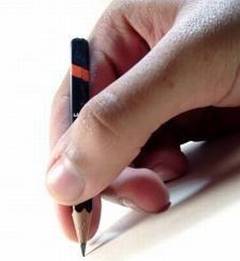 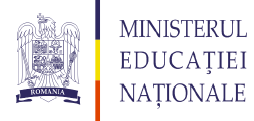 INSPECTORATUL ŞCOLAR AL JUDEŢEAN
                         HUNEDOARA